Characterization of Stress Impacts to Lipids involved in Photosynthesis
UV light, high light, cold, drought, chemicals, etc.
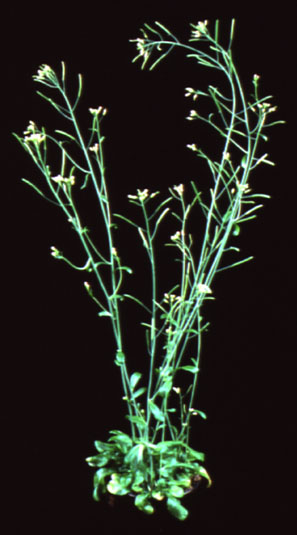 Fig.1
chloroplast membranes
damaged chloroplast membranes
Loss of protection
Protection
Engineer plants with enhanced resilience
Photosynthetic ETC
Photosynthetic ETC
Fig.2
redox feedback
redox feedback
e-
Altered growth and development 
(Altered gene expression, cellular damage, metabolic damage, etc.)
Normal growth and development
Reduction/oxidation
Arabidopsis thaliana
ROS
Fig.3
ROS
H2O2
H2O2
H2O
H2O2
Redox associated mutants
Lipid associated mutants
Mutant Analysis (e.g. phenotypes, GC, photosynthesis)
Novel double mutants
1 yr.
Implications: crop resistance, world hunger, human health, knowledge gaps
This Photo by Unknown Author is licensed under CC BY